Αλογονίδια
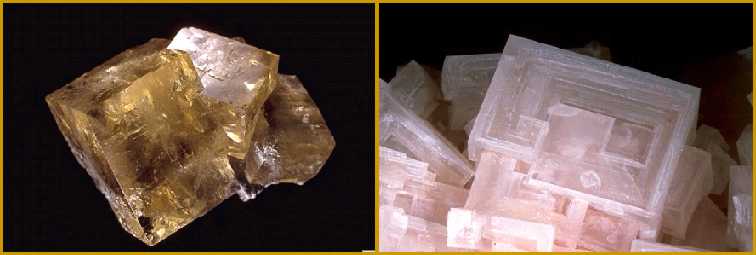 ΑΛΟΓΟΝΙΔΙΑ		AXp
A = μέταλλο
X = F, Cl, Br, I
Αλογονίδια
ΑX	Αλίτης 	NaCl
	Συλβίνης 	KCl
	Χλωραργυρίτης	AgCl

ΑX2	Φθορίτης 	CaF2
	Ατακαμίτης 	Cu2Cl(OH)3

ΑmXp	Κρυόλιθος 	Na3AlF6
Αλογονίδια
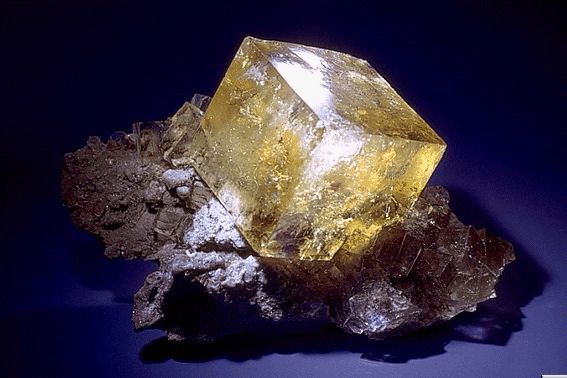 F, Cl, Br, I: Μεγάλα ιόντα
Σθένος: -1
Πολώνονται εύκολα
Όταν ενώνονται με μεγάλα κατιόντα(K, Na, Ca)
Ιονικός δεσμός
Υψηλότερη συμμετρία (Κυβικό)
Δομή NaCl
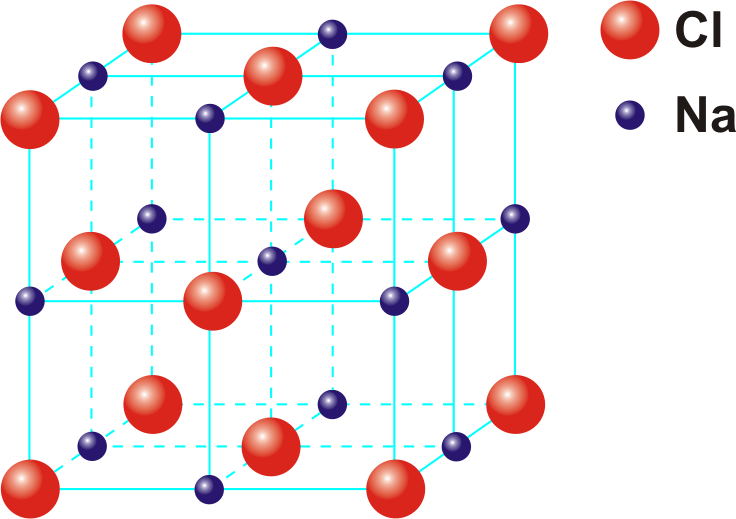 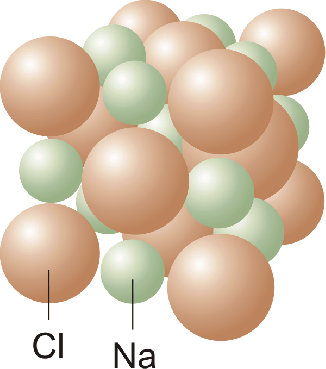 Δομή NaCl
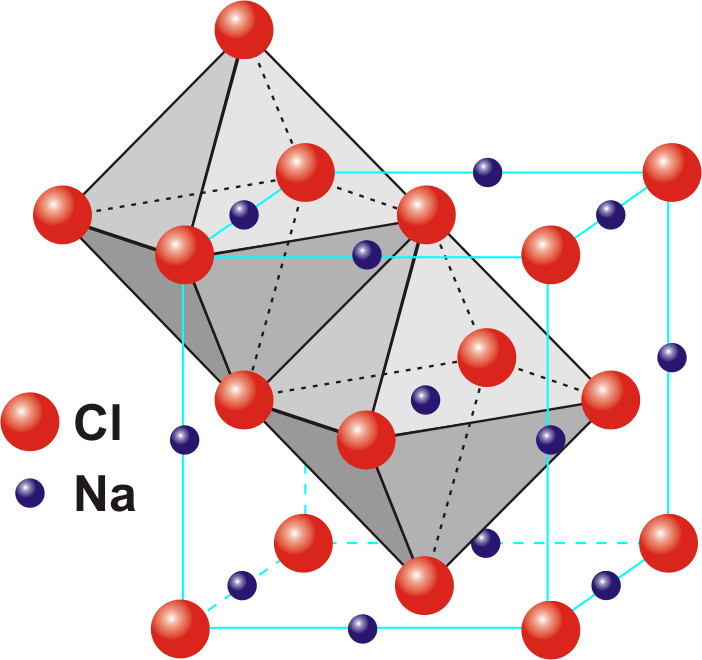 Αλίτης 	NaCl
Συλβίνης	KCl
Χλωραργυρίτης
	AgCl


Γαληνίτης	PbS
Περίκλαστο	MgO
Α.Σ. = 6
Δομή CaF2
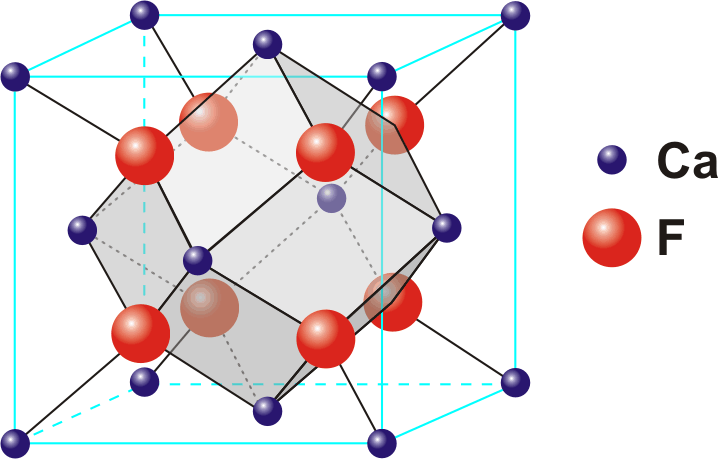 Α.Σ. = 8
Α.Σ. = 4
NaCl	Αλίτης	Κυβικό
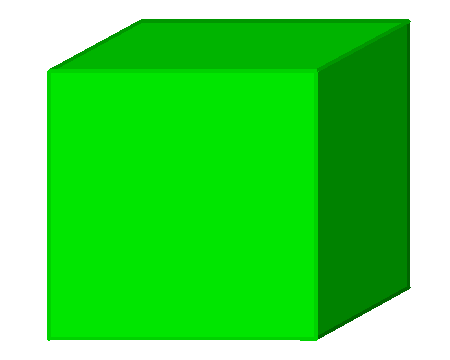 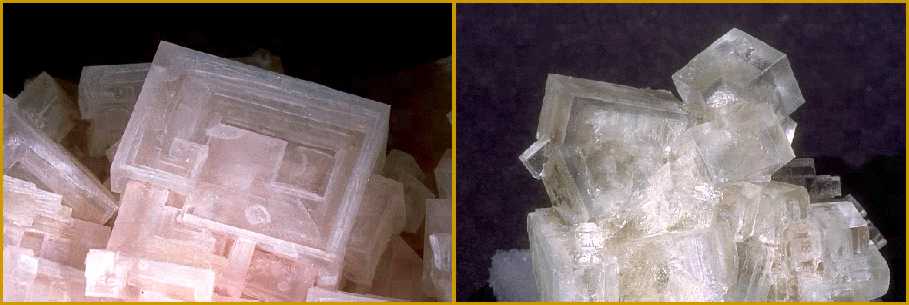 NaCl	Αλίτης	Κυβικό
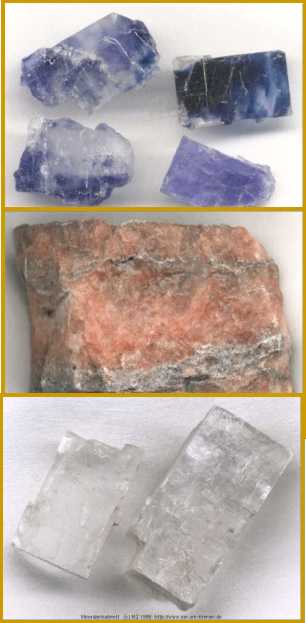 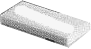 NaCl	Αλίτης	Κυβικό
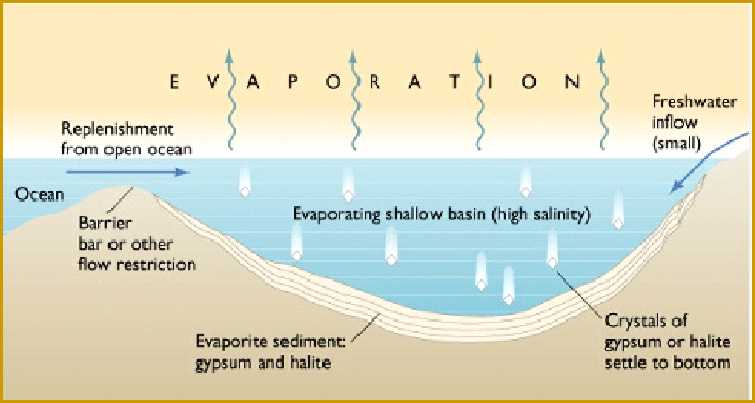 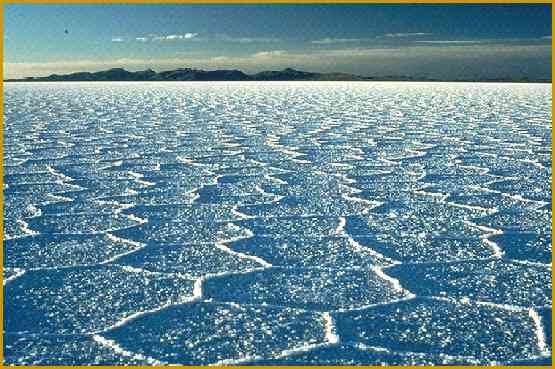 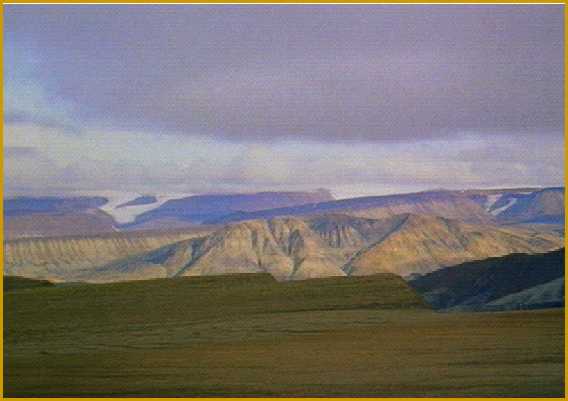 NaCl	Αλίτης	Κυβικό
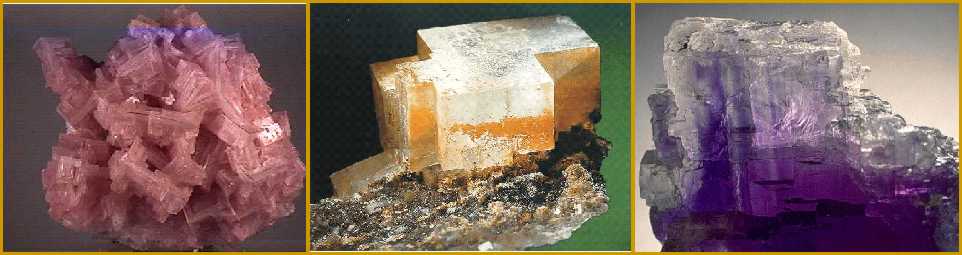 CaF2	Φθορίτης	Κυβικό
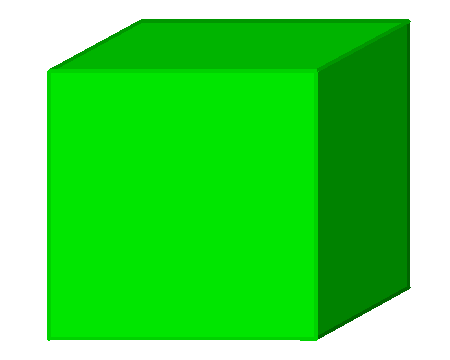 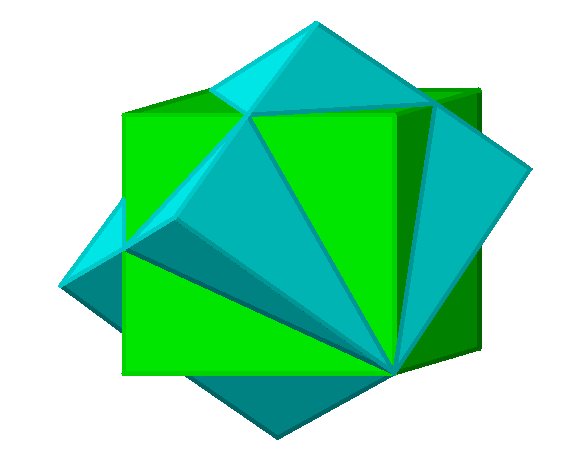 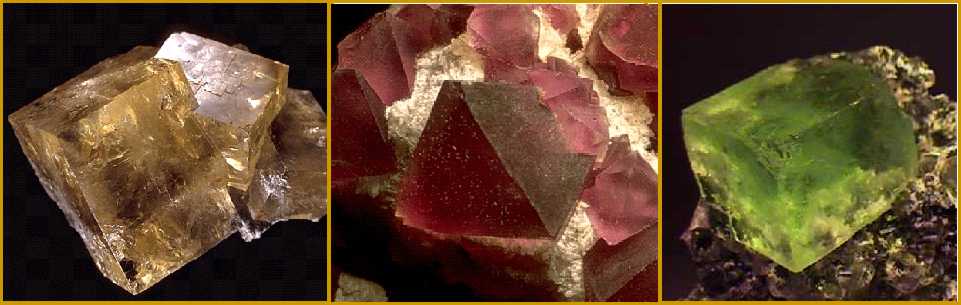 CaF2	Φθορίτης	Κυβικό
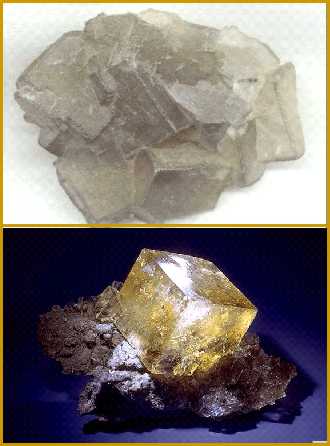 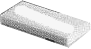 CaF2	Φθορίτης	Κυβικό
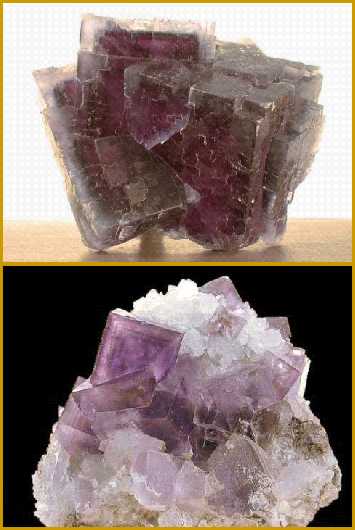 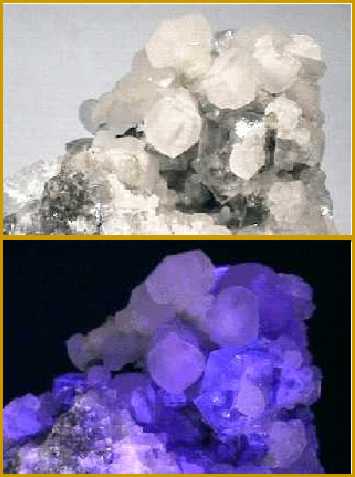 CaF2	Φθορίτης	Κυβικό
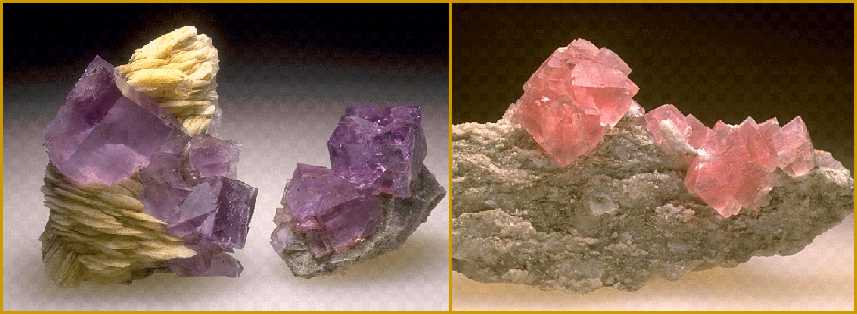 CaF2	Φθορίτης	Κυβικό
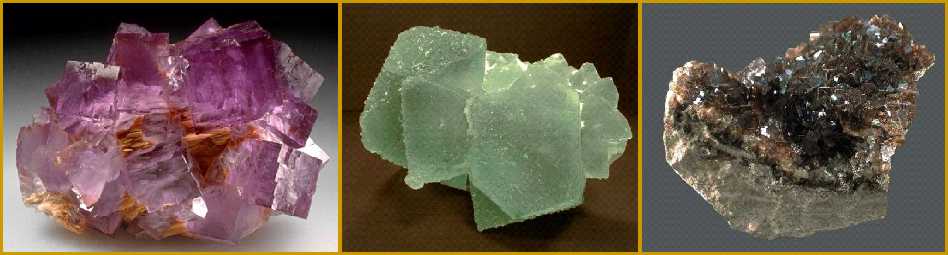 Θειϊκά
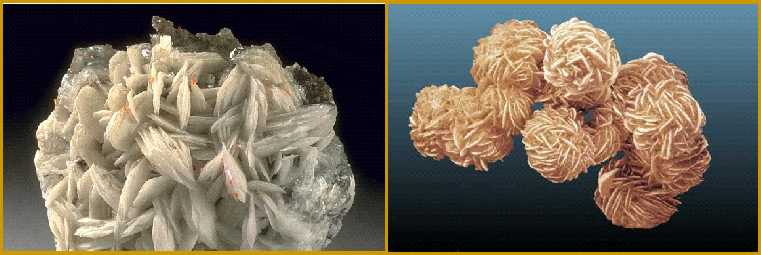 ΘΕΙΪΚΑ		ASO4
A = μέταλλο
Ba, Ca, Sr, Pb
Θεϊικά
ΑSO4	
Βαρύτης 	BaSO4
Ανυδρίτης 	CaSO4
Αγγλεσίτης	PbSO4
Σελεστίνης	SrSO4

ΑSO4·Η2Ο
Γύψος 	CaSO4 ·2Η2Ο
Χαλκανθίτης 	CuSO4 ·5Η2Ο
Εψομίτης 	MgSO4·7Η2Ο
S-2
Σουλφίδια
Θείο
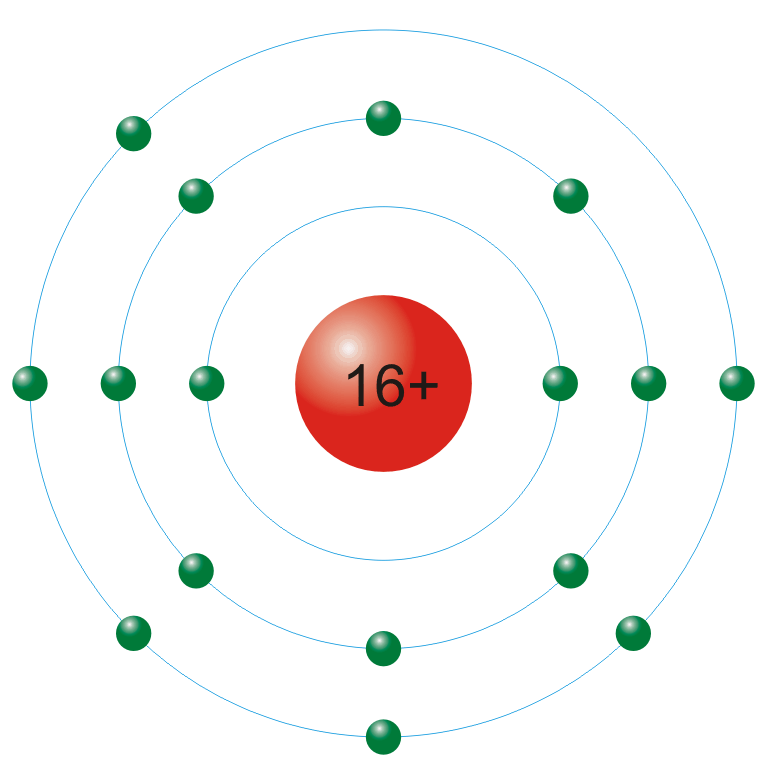 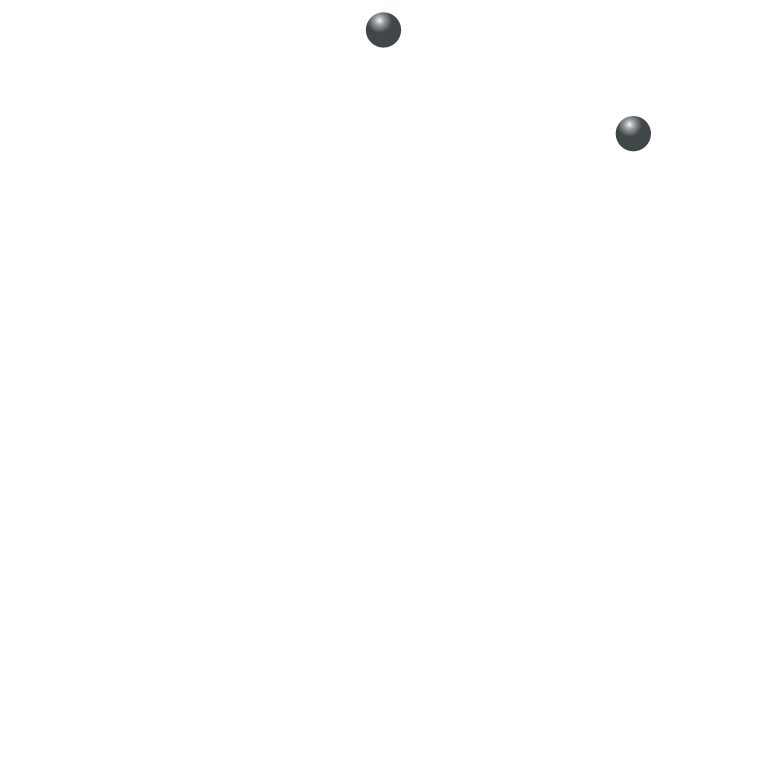 S+6
R = 0,30 Å
Θειϊκά
Θείο
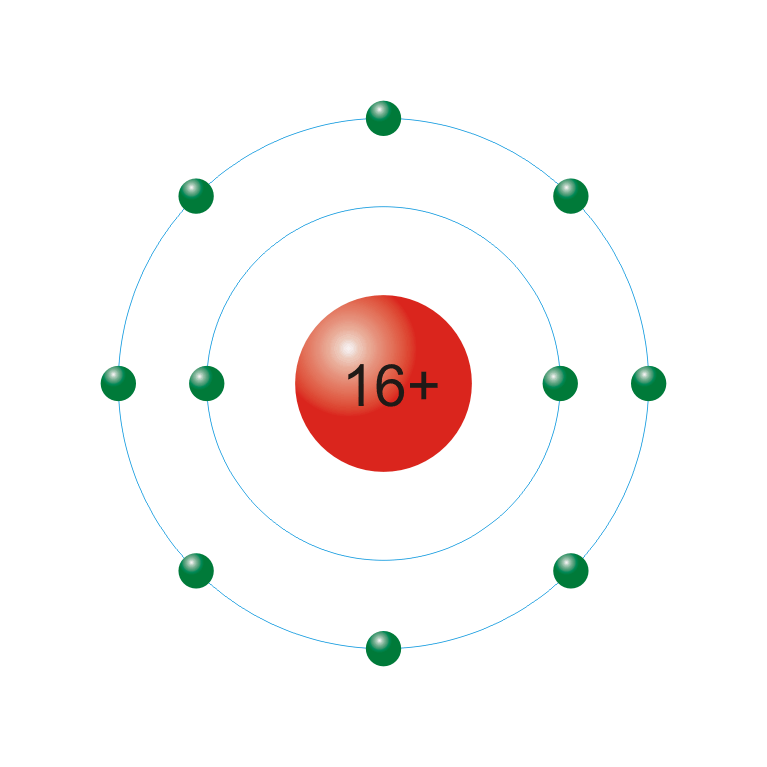 Θειϊκή ρίζα (SO4-2)
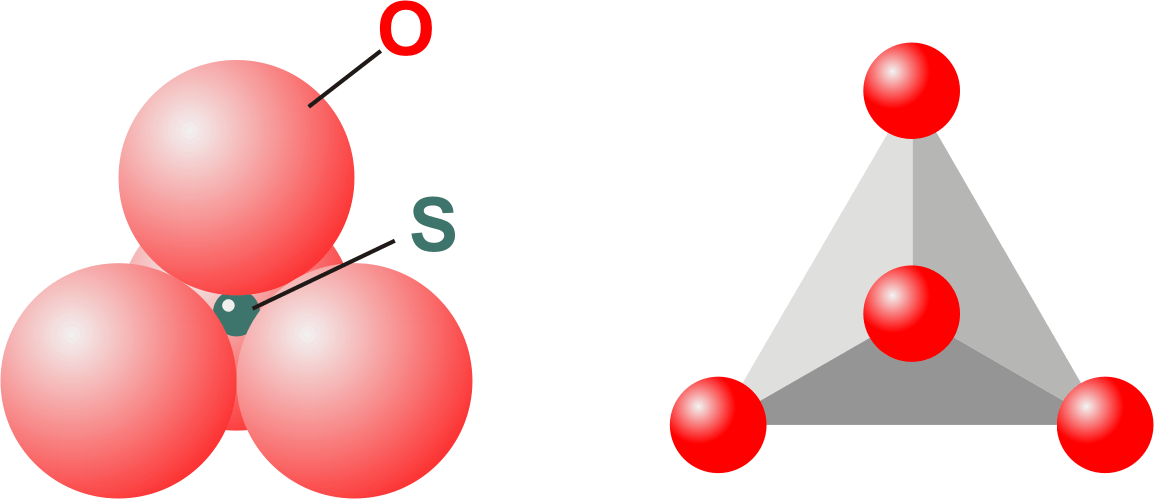 Α.Σ. = 4
Βαρύτης (BaSO4)
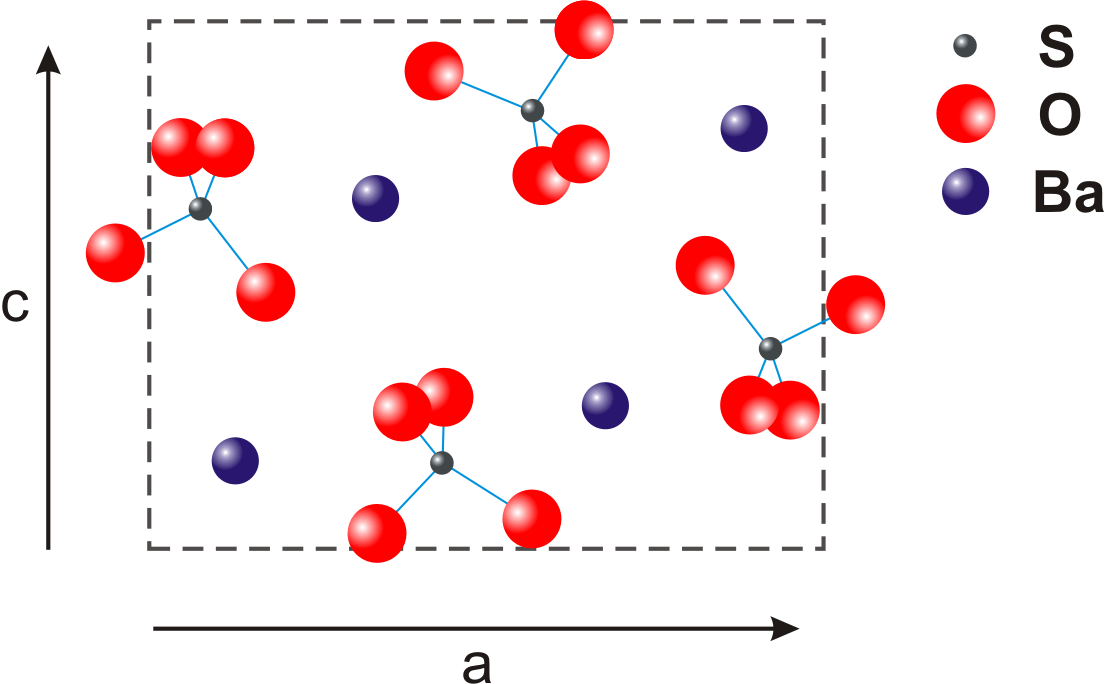 BaSO4	Βαρύτης	Ρομβικό
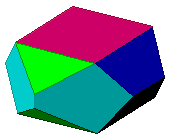 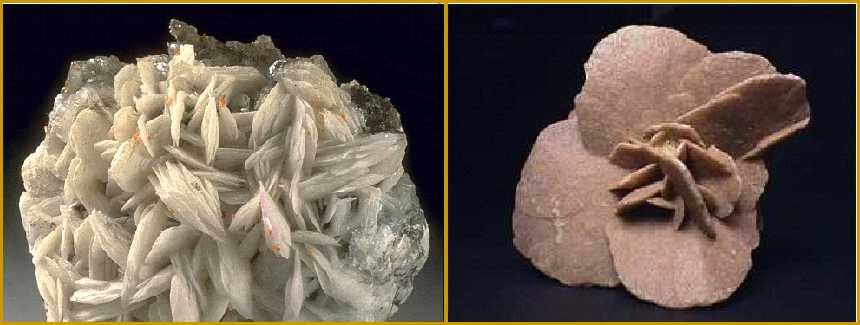 BaSO4	Βαρύτης	Ρομβικό
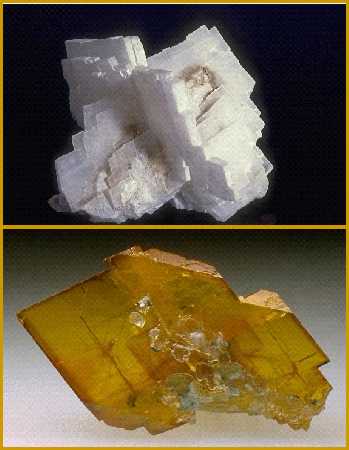 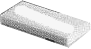 BaSO4	Βαρύτης	Ρομβικό
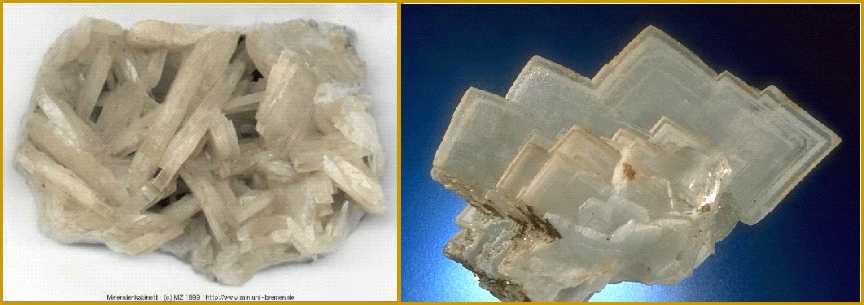 BaSO4	Βαρύτης	Ρομβικό
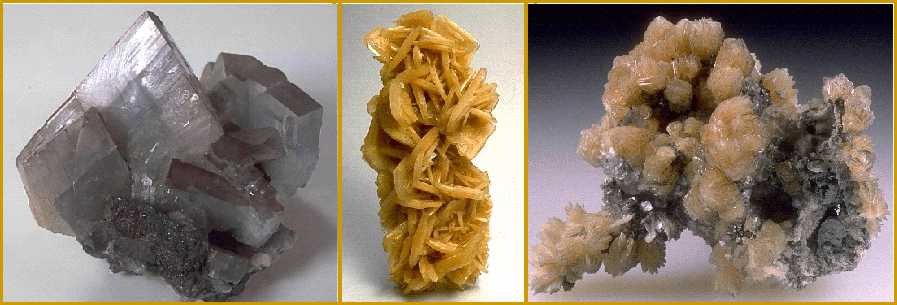 CaSO4·2H2O	Γύψος	Μονοκλινές
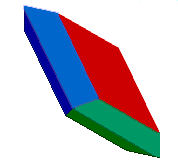 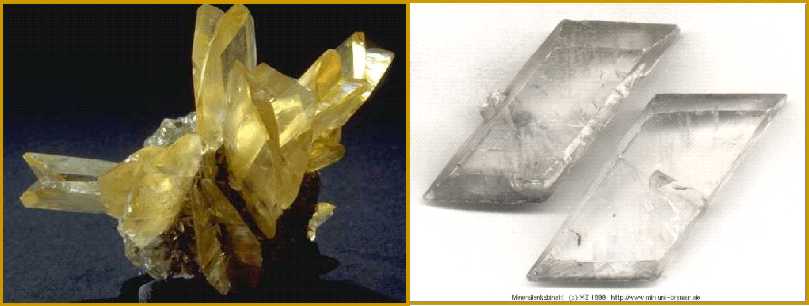 CaSO4·2H2O	Γύψος	Μονοκλινές
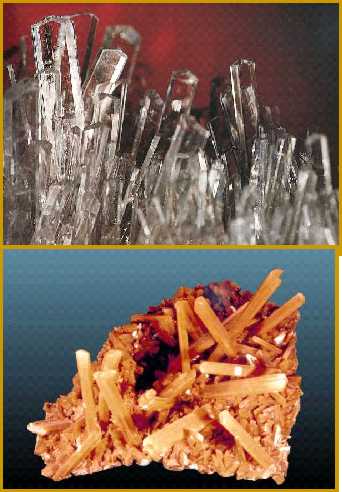 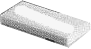 CaSO4·2H2O	Γύψος	Μονοκλινές
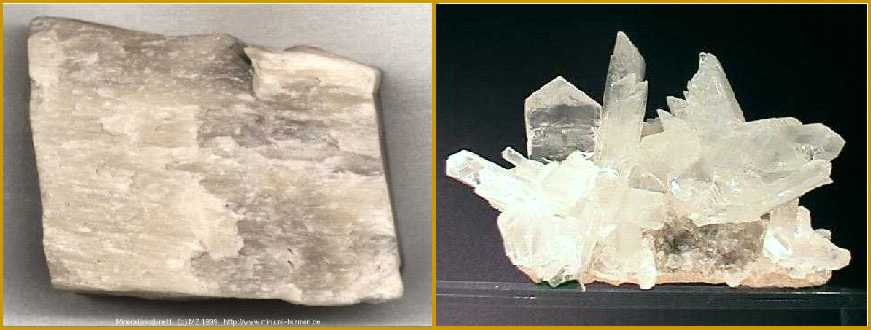 CaSO4·2H2O	Γύψος	Μονοκλινές
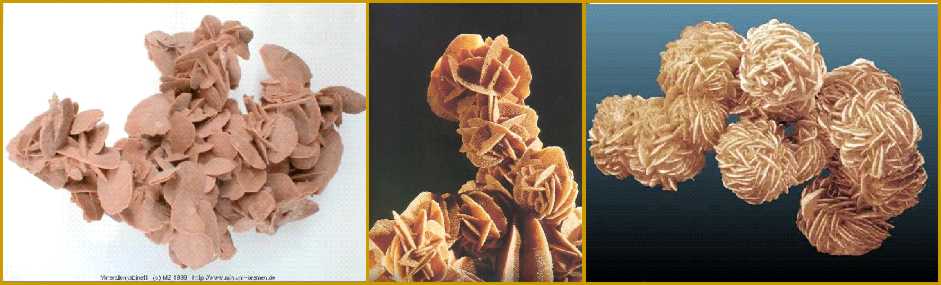